НАЦИОНАЛЬНОЕ КОММУНИКАТИВНОЕ ПОВЕДЕНИЕ
1. Коммуникативное поведение и культура.
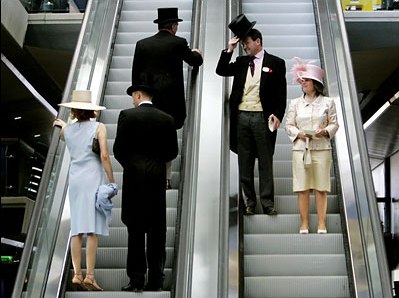 Нормы и правила
Нормы и правила
Нормы и правила
Нормы и правила
Нормы и правила
Нормы и правила
Принципы
Принципы
Ценности
Принципы
Принципы
Нормы и правила
Нормы и правила
Нормы и правила
Нормы и правила
Нормы и правила
Нормы и правила
Ценности – это идеи и взгляды, разделяемые народом и наследуемые каждым новым поколением.

	Принципы – это конкретные стереотипы мышления и поведения, которые основываются на ценностях, отражают их.

	Нормы и правила – это конкретные советы по выполнению определенных принципов.
2. Различия в речевом и поведенческом этикете разных народов.
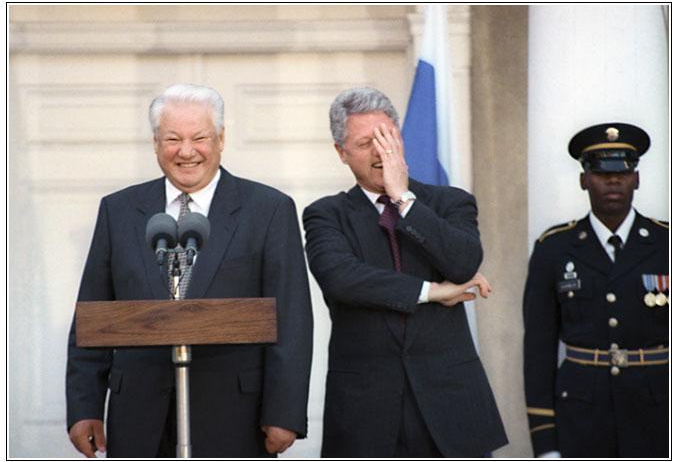 Очень многое в общении другого народа часто кажется странным, необычным и даже шокирующим: различна роль улыбки, рукопожатия, объятий и поцелуев при встрече, приветствии и прощании. 

	Например, бельгийцы в лифте разговаривают с незнакомцами, а немцы – здороваются и прощаются со своими попутчиками.
Большие различия у разных народов наблюдаются в темах общения, в различных ситуациях общения: с начальством, в официальной обстановке, с детьми. 	

	Русский человек может говорить обо всем, что его интересует – черта, отсутствующая у большинства народов мира.
3. Коммуникативный шок и причины его возникновения.
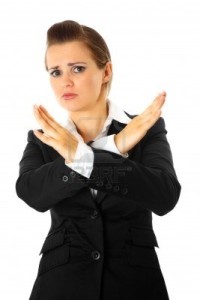 Коммуникативный шок – резкое расхождение в нормах и традициях общения народов, которое выражается в непонимании, неправильном понимании или прямом отторжении определенной нормы или традиции народа.
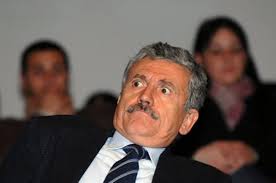 Важнейшее правило американского поведения – запрет на вопрос о размере личных доходов. 

	У китайцев не принято благодарить близких друзей. 

	Немцы часто удивляются, когда русские говорят спасибо, уходя из гостей.
Русских поражает традиция в университетах Германии стучать по столу в знак одобрения прослушанной лекции.
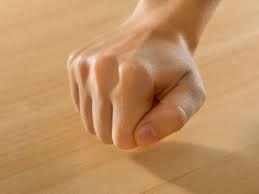 Американцы удивляются, что у русских свист на концерте – знак неодобрения.
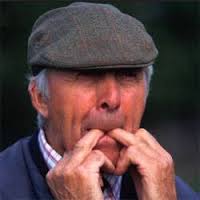 Коммуникативный шок может привести к восприятию другого народа как некультурного, непонятного в своем поведении, а нередко способствует формированию чувства превосходства и высокомерия в отношении народа с “непонятной” культурой.
4. Русское невербальное поведение.
1. Взгляд.
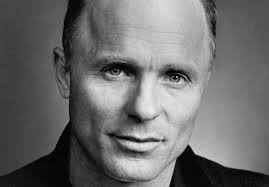 В русском общении функции взгляда разнообразней, чем в Европе.
 	Русские больше и дольше смотрят в лицо друг другу, чем представители английской культуры. 

	Русские могут долго смотреть на незнакомого, но сразу отводят взгляд, когда это стало заметно.
Считается некультурным заметно для собеседника окинуть («смерить») его взглядом.
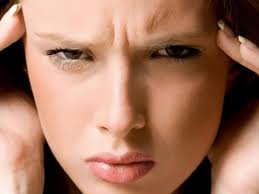 2. Мимика.
Русская мимика отражает «реальное настроение» человека, а не скрывает его. 
	Русские с точки зрения европейцев – мрачные, угрюмые, неулыбчивые.
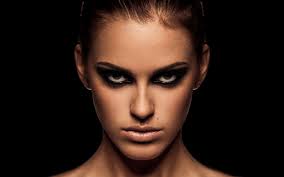 В русском коммуникативном поведении улыбка «из вежливости» просто не принята. 
	Постоянная вежливая улыбка называется у русских «дежурной улыбкой» и считается плохим признаком человека, проявлением его неискренности, скрытности
Особенности русской улыбки

	Русская улыбка обычно выполняется только губами.
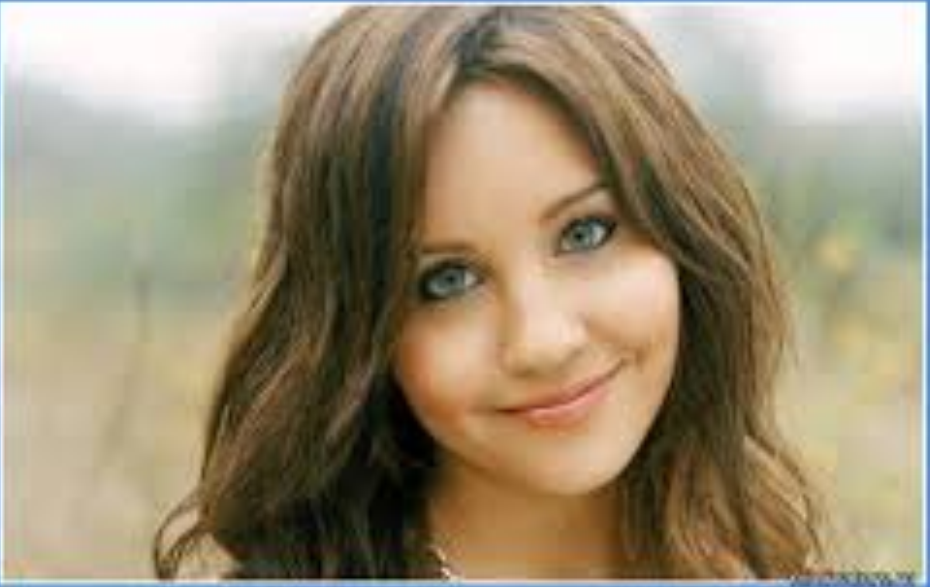 Улыбка в русском общении не является сигналом вежливости.
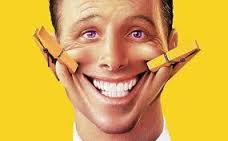 Русская улыбка рассматривается как искреннее выражение хорошего настроения или расположения к собеседнику.
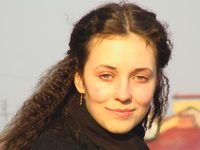 3. Позы.
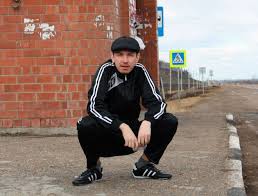 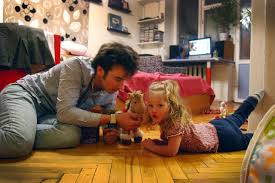 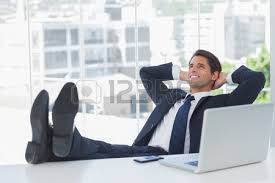 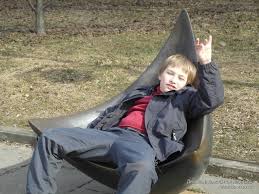 4. Походка, движение в ходе общения.
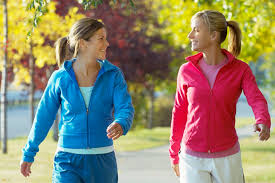 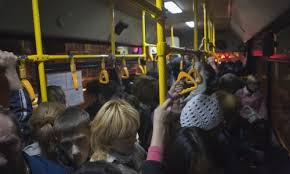 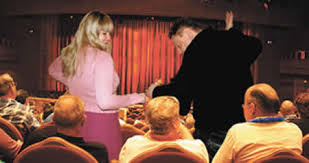 5. Физический контакт в ходе общения.
Русское рукопожатие более длительное и дружеское, чем западное.
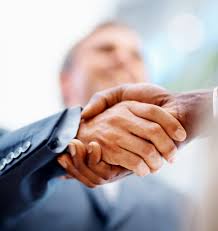 Для западноевропейцев русские много целуются и обнимаются.
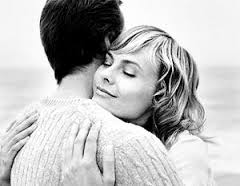 6. Жесты.
Иностранцам бросается в глаза, что русские часто указывают головой.

	В русском общении используется всего 5 жестов недружелюбия и более 20 жестов дружелюбия. 

	Существуют чисто русские невербальные сигналы, не встречающиеся в западных культурах.
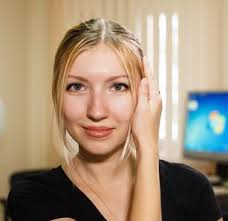 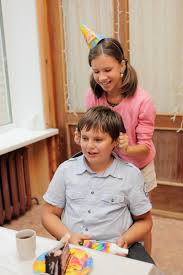 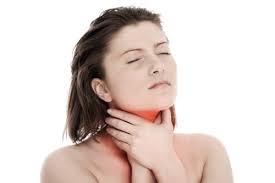 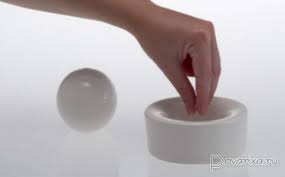 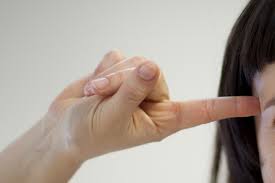 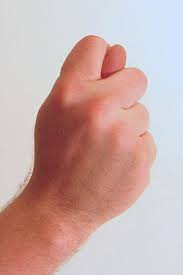 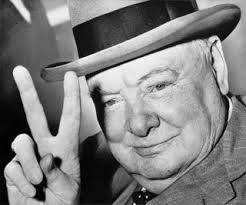 7. Дистанция общения.
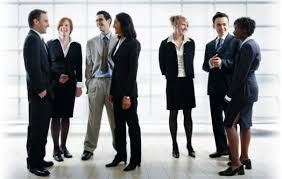 Для русского общения характерна сверхкороткая дистанция с точки зрения европейских норм.  

	Дистанция между мужчинами и женщинами у русских также короче, чем у жителей Западной Европы.
8. Выбор места общения.
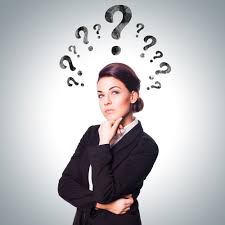 Лучшее место общение для русских – за столом.
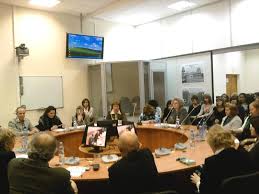 Приглашение в свой дом у русских является высшей демонстрацией уважения и гостеприимства. 

	 Не принято разговаривать из своей квартиры с соседом, который стоит на лестничной клетке, через порог.
10. Молчание в общении.
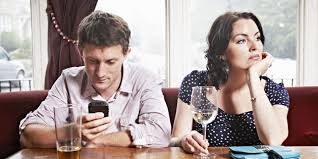 Молчание в русском общении осуждается. Молчаливый гость вызывает неодобрение и сочувствие, ему помогают вступить в разговор.

	В русской культуре есть понятие неловкое молчание, которое нужно преодолеть.
Вместе с этим русской культуре есть традиция высокой оценки молчания в произведениях русского фольклора: 

Слово – серебро, молчание – золото; 
Кто молчит, тот двух научит; 
Кстати помолчать – что большое слово сказать; 
Доброе молчание чем не ответ.